Государственное Бюджетное Профессиональное Образовательное Управление Структурное подразделение «Детский сад»
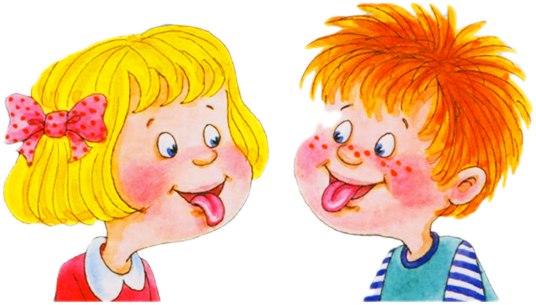 Артикуляционная гимнастика в режиме дня.
Воспитатели:    Семенова О.Д.
                     Кондратенко Н.Ф.
Артикуляционная гимнастика
Артикуляционная гимнастика – это совокупность специальных упражнений, направленных на укрепление мышц артикуляционного аппарата, развитие силы, подвижности и дифференцированности движений органов, участвующих в речевом процессе.
Цель: Артикуляционной гимнастики
Выработка полноценных движений и определённых положений органов артикуляционного аппарата, умение объединять простые движения в сложные, необходимые для правильного произнесения звуков.
Рекомендации по проведению артикуляционной гимнастике в режиме дня
-  Сначала упражнения надо выполнять медленно, перед зеркалом, так как ребёнку необходим зрительный контроль. Полезно задавать ребёнку наводящие вопросы. Например: что делают губы? что делает язычок? где он находится (вверху или внизу)?
-  Затем темп упражнений можно увеличить и выполнять их под счёт. Но при этом следите за тем, чтобы упражнения выполнялись точно и плавно, иначе занятия не имеют смысла.
- Лучше заниматься 2 раза в день (утром и вечером) в течение 5-7 минут, в зависимости от возраста и усидчивости ребёнка.
-  Занимаясь с ребенком 3-4 летнего возраста, следите чтобы ребенок усвоил основные движения.
-  К ребенку 4-5 лет требования повышаются: движения должны быть всё более чёткими и плавными, без подёргиваний.
- В 6-7 лет ребенок выполняет упражнения в быстром темпе и умеет удерживать положение языка некоторое время без изменений.
Организация проведения артикуляционной гимнастики
1. Взрослый рассказывает о предстоящем упражнении, используя игровые приемы. 
2. Взрослый показывает выполнение упражнения.
3. Упражнение делает ребенок, а взрослый контролирует выполнение. 
4. Для того, чтобы ребенок нашел правильное положение языка, например, облизал верхнюю губу, намазать ее вареньем, шоколадом или чем-то еще, что любит ваш ребенок. Подходить к выполнению упражнений творчески.
Бегемотики
Рот пошире открываем,
В бегемотиков играем:
Широко откроем ротик, как голодный бегемотик.
Закрывать его нельзя,
До пяти считаю я. А потом закоем рот. Отдыхает бегемот.
Лягушки
Подражаем мы лягушкам:
Тянем губы прямо к ушкам.
Вы сейчас тяните губки – я увижу ваши зубки. 
Мы потянем – перестанем. И нисколько не устанем.
СЛОН
Буду подражать слону!
Губы «хоботком» тяну.
А теперь их отпускаю.
И на место возвращаю.
ЗМЕЯ
Подражаем мы змее.
С ней мы будем наравне: 
Высунем язык и спрячем.
Только так, а не иначе.
ЛОШАДКА
Я – весёлая лошадка,
Темная, как шоколадка.
Язычком пощелкай громко – Стук копыт услышишь звонкий.
ЧАСИКИ
Тик-так, тик-так.
Язычок качался так,
Словно маятник часов. 
Ты в часы играть готов?
ШАРИКИ
Я надул воздушный шарик. Укусил его комарик.
Лопнул шарик, не беда!
Новый шар надую я!
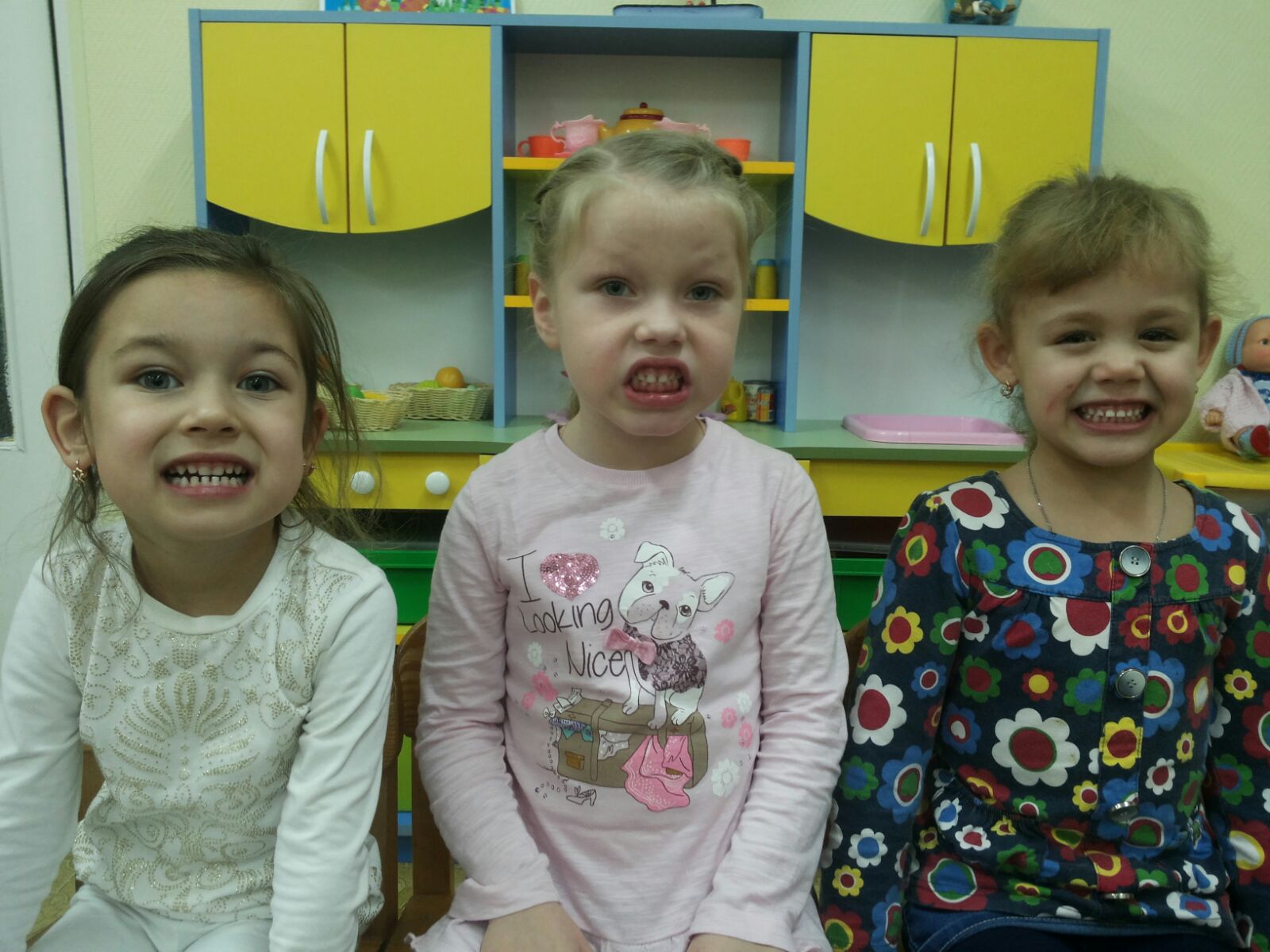 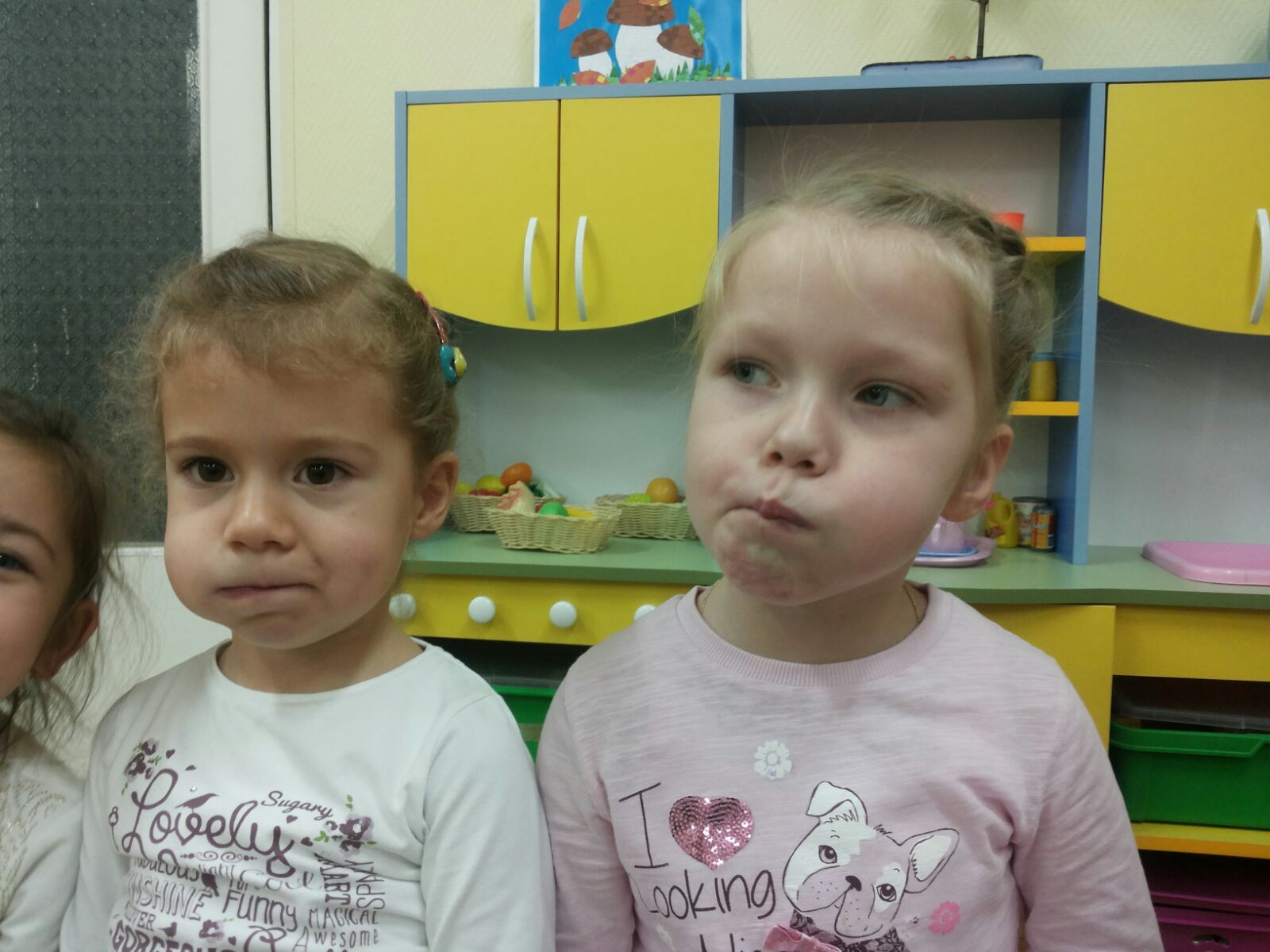 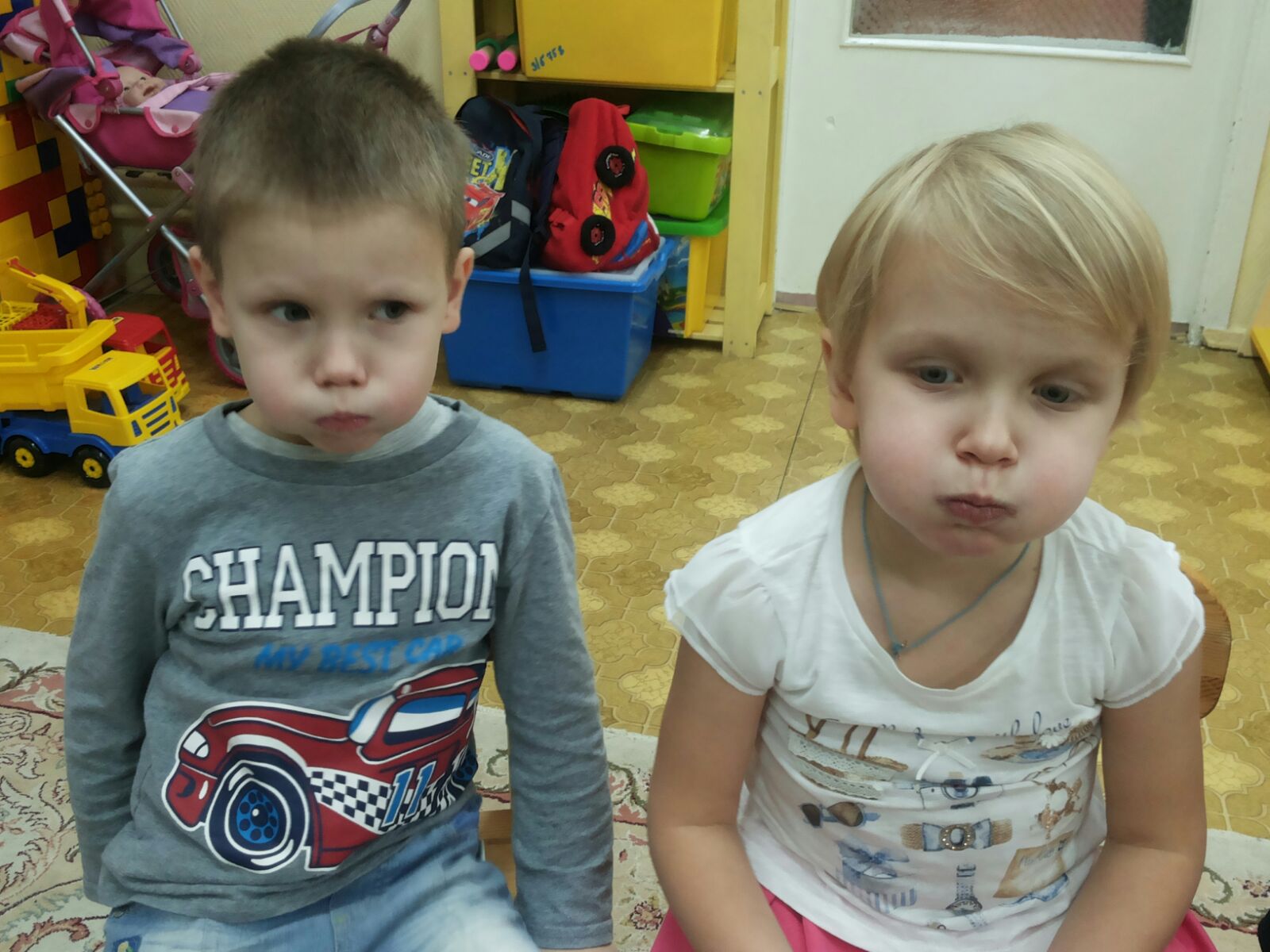 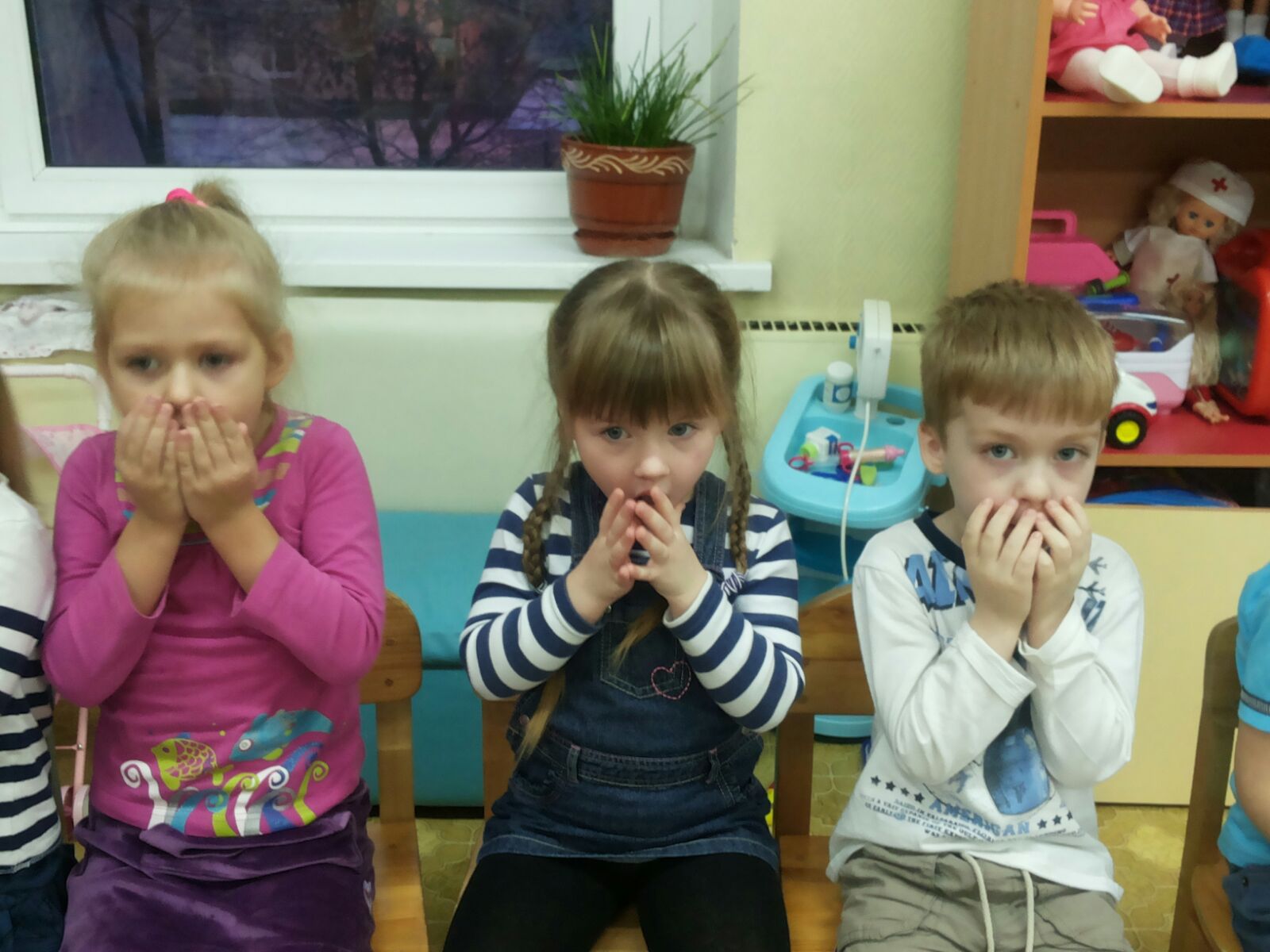 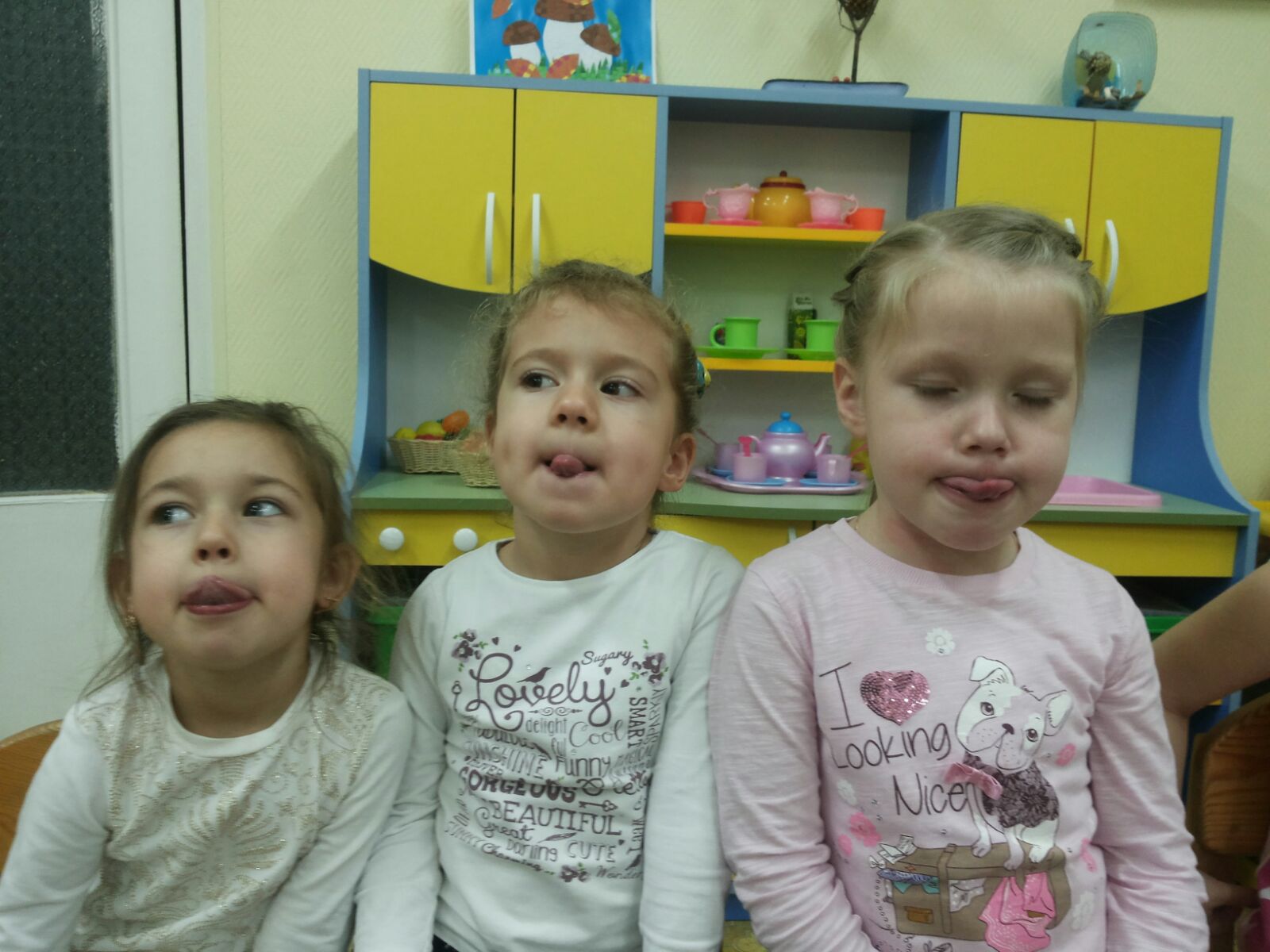 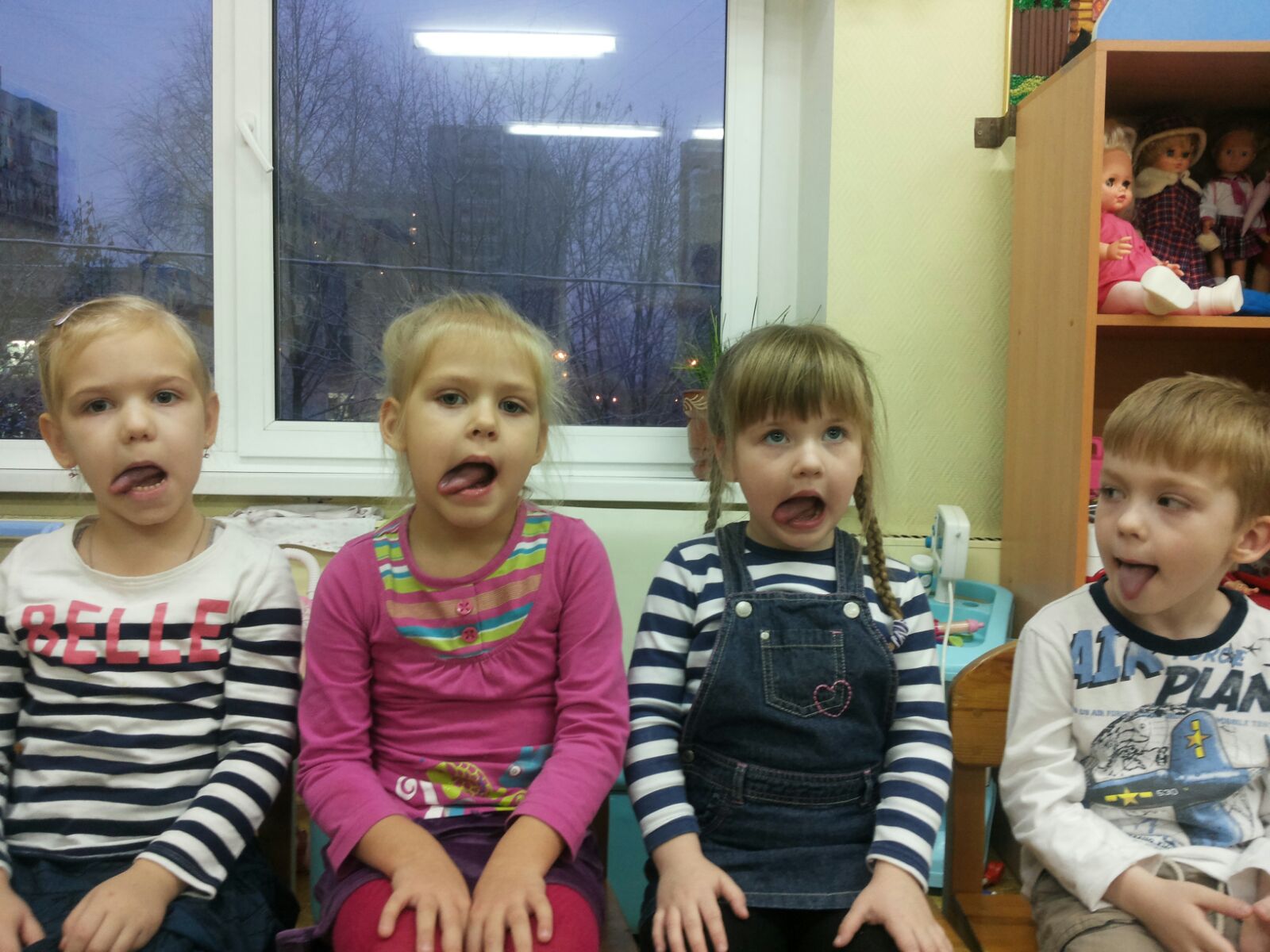 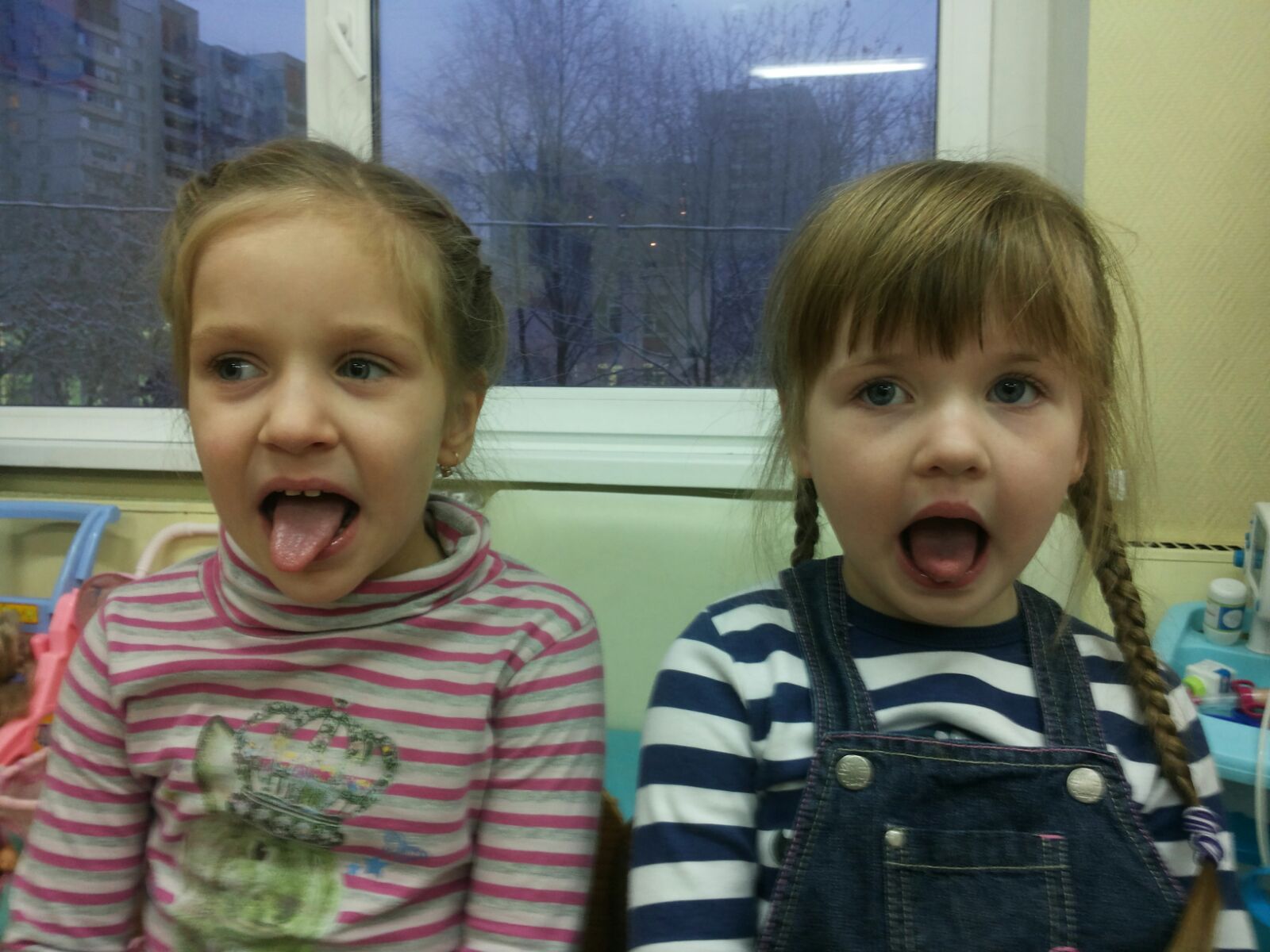 Воспитатели: Семенова О.Д.
Кондратенко Н.Ф.
Благодарим за внимание!